BTEC National Health and Social Care
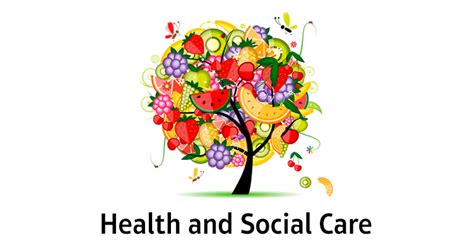 Taster Session
1 A Level - Course Details & Structure
About the Qualification
The Pearson BTEC Level 3 Health and Social Care qualifications aim to provide an overview of the sector.It is for you who are interested in learning about the health and social care sector as part of a balanced study programme. It is equivalent in size to an A-Level (1 year programme)It will enable you to progress to a degree programme chosen from a range of programmes in the health and social care sector.  The qualification is intended to carry UCAS points and is recognised by higher education institutions as contributing to meeting admission requirements to many relevant courses.
Grading & BTEC Points
Calculating the Overall Grade
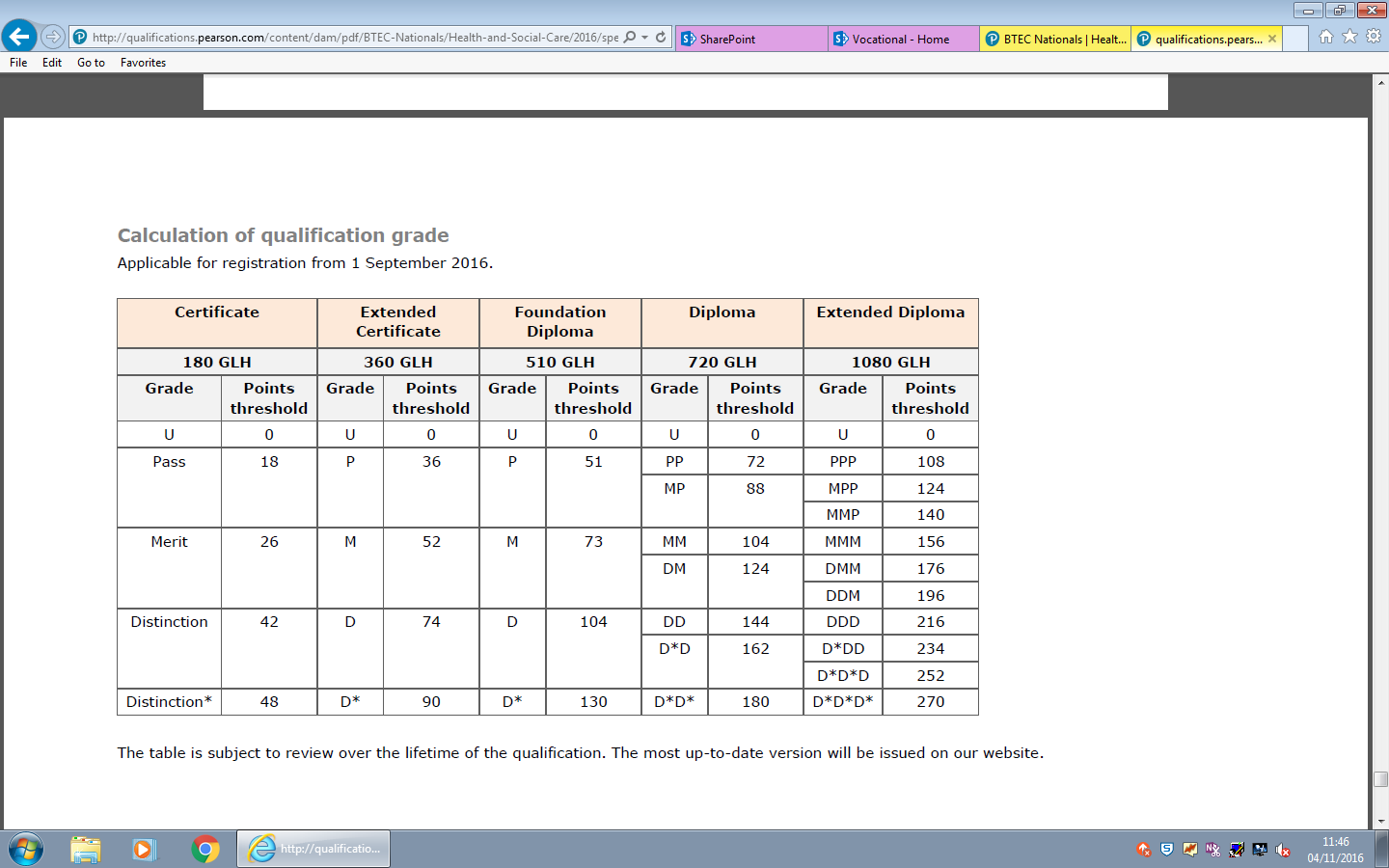 EXTERNAL UNITS
INTERNAL UNITS
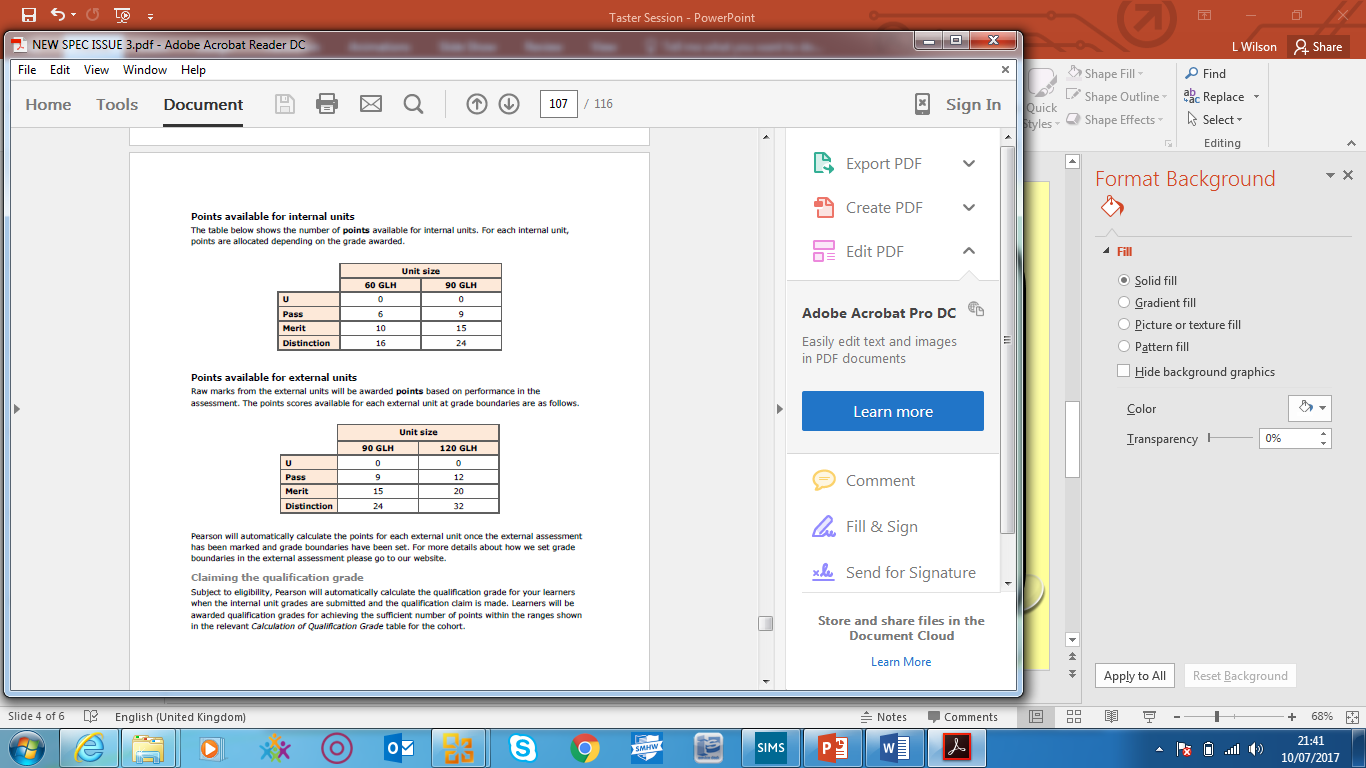 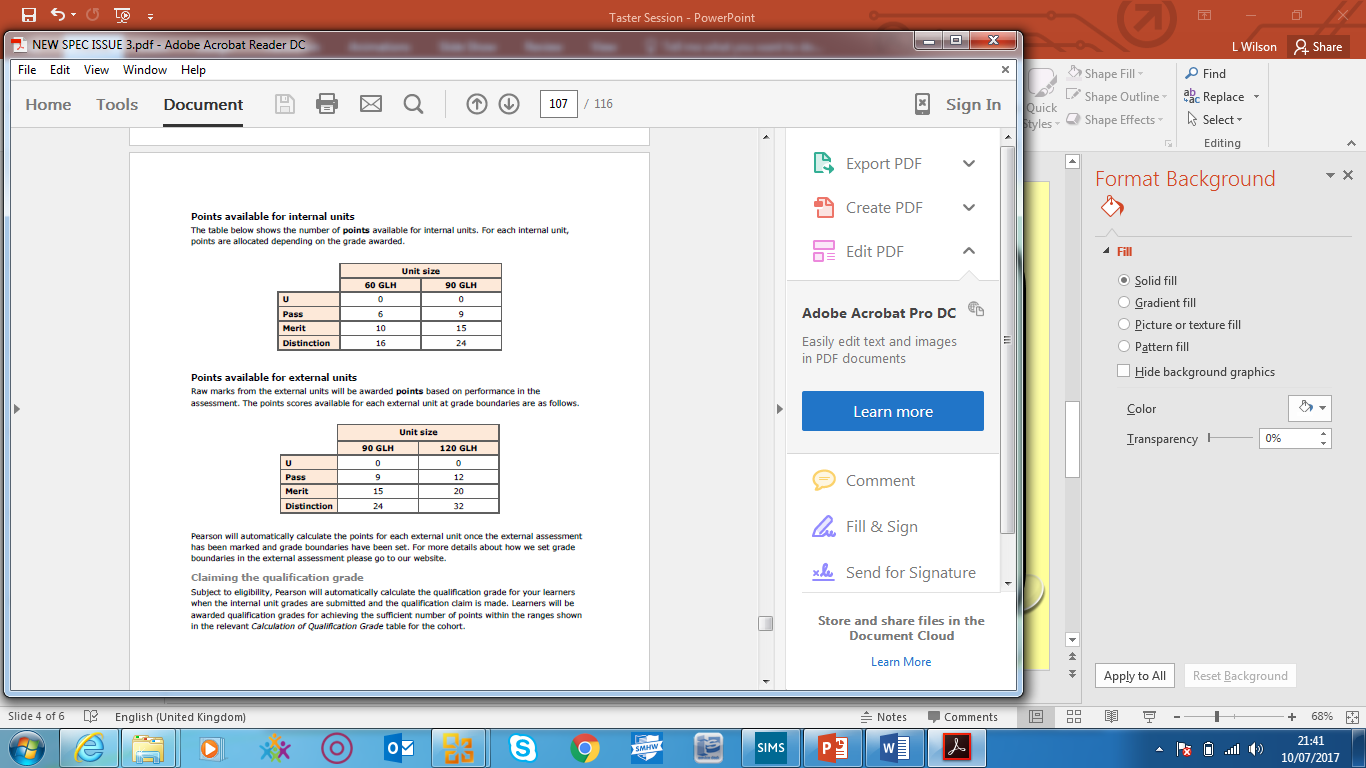 Future Careers
MidwiferyPrimary School TeacherNutritional TherapistNursery NurseCounsellor Occupational TherapistChildren’s NurseAdult NurseSocial WorkerCarerDieticianEducational Psychologist
Post 16 Taster Session Activity
Unit 1 (Sample Session)
Prepare Minds (Starter)
Activity 1
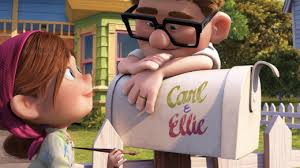 List the main life stages that you saw in the clip;
Life Stages
Birth – Infancy       			0 - 2 yearsChildhood              			3 - 8 yearsAdolescence				9 -18 yearsEarly Adulthood     			19 - 45 yearsMiddle Adulthood   		46 - 65 yearsLater Adulthood     			65 + years
Activity 2
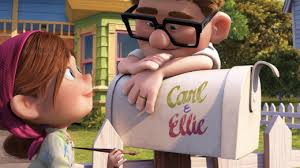 Identify the life events that you observed within the clip.  Categorise these into predictable or unpredictable events.
Life Events
EXPECTED
UNEXPECTED
Death Of A Partner, Relative Or Friend
Accident/Serious Injury 
Ill Health
Exclusion/Dropping Out Of Education
Redundancy 
Promotion
Imprisonment
Divorce 
Abuse 
Mental Health Difficulties
Bullying
Starting School
Leaving School
Birth Of A Sibling
Moving House 
Development Of Close Relationships
Employment 
Living With A Partner
Marriage 
Parenthood 
Retirement 
Ageing
Development through the life stages is categorised as PIES

Physical
Intellectual
Emotional
Social
Activity 3
In pairs
Draw a line on a piece of A3 paper half way down the page
At one end, put the word Birth.
At the other end, write the word Death.
Above the line write unexpected life events.
Below the line write expected life events.
Write on the time line words to describe these events.
Activity 3 Example
Peer Assessment
Look at the other time lines produced. Have they included any events that you have missed?  Are there many similarities or differences in your time lines?Do any of their events surprise you?
Activity 4
Choose one life event from your time line.

Write a short description of the life event and how it affects all types of development (link to PIES).

You will be asked to feed back to the group on this.
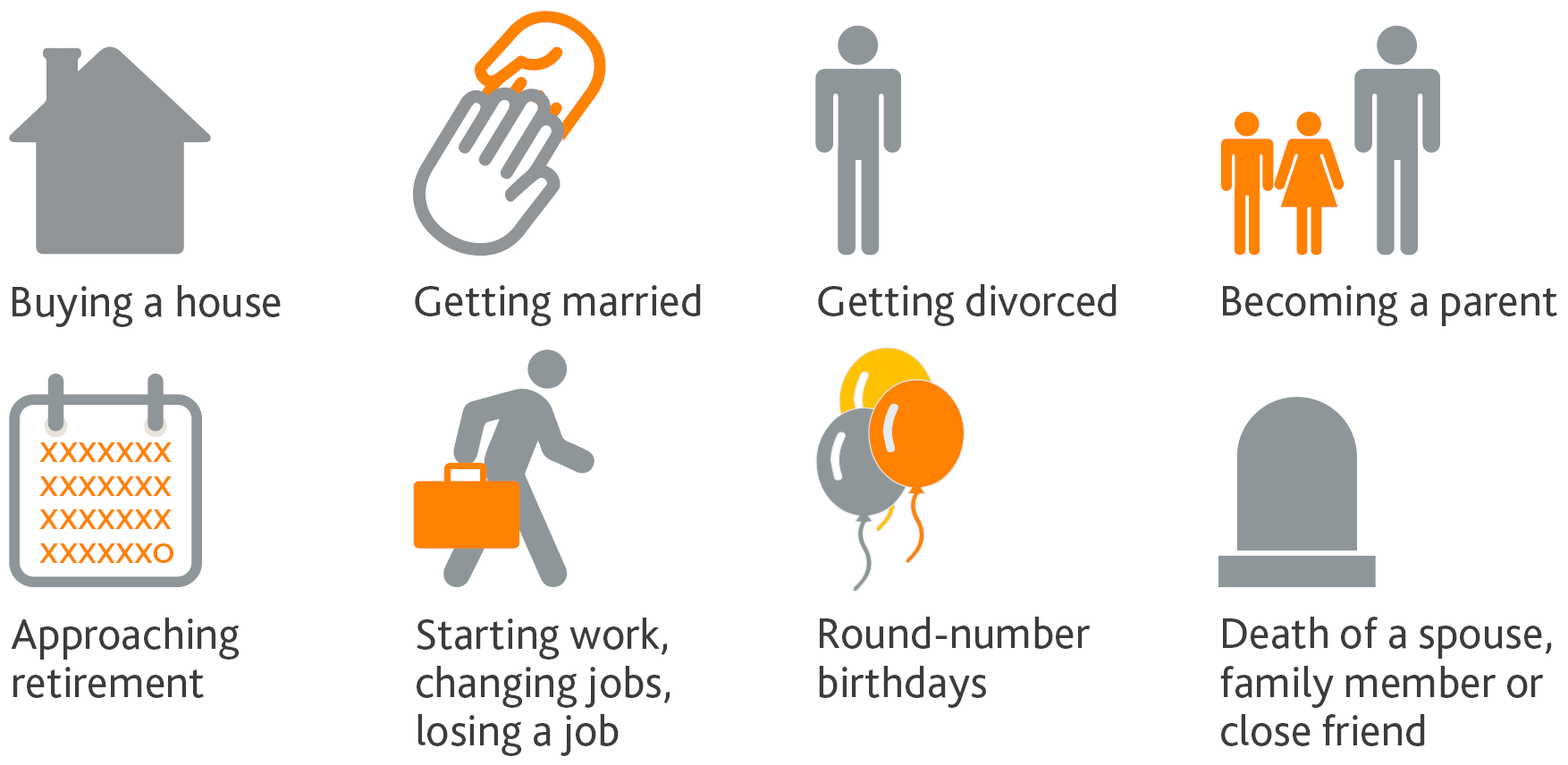 Rating Task
Look at your life events
 
Choose 10 of these and then rank them 1-10 
in accordance as to how stressful you think each are.

1 = Least Stressful
10 = Most Stressful
Rating Task
Questions
Do you have any questions?
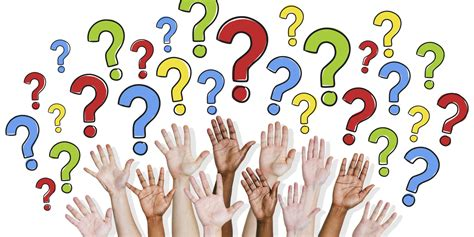 Activity 5
Using the activities you have already completed on life events, you know need to consider the  effects of the events on an individuals health and well-being.
Using the template of the human body identify    the different impacts.